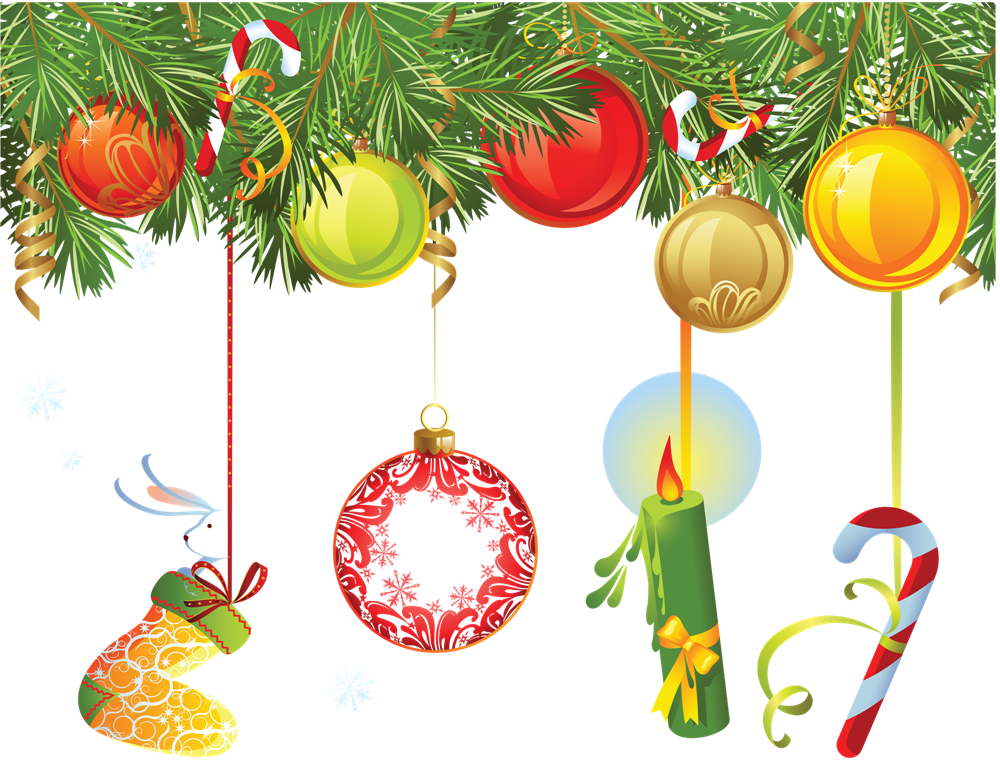 История елочной игрушки
ИСТОРИЯ ЕЛОЧНОЙ ИГРУШКИ

Воспитатель ГБОУ Школа № 1552
МАРЧЕНКОВА МАРИЯ ФЕДОРОВНА
Первые ёлочные игрушки были съедобными – вафельные и сахарные фигурки, фигурные пряники и печенье, конфеты.
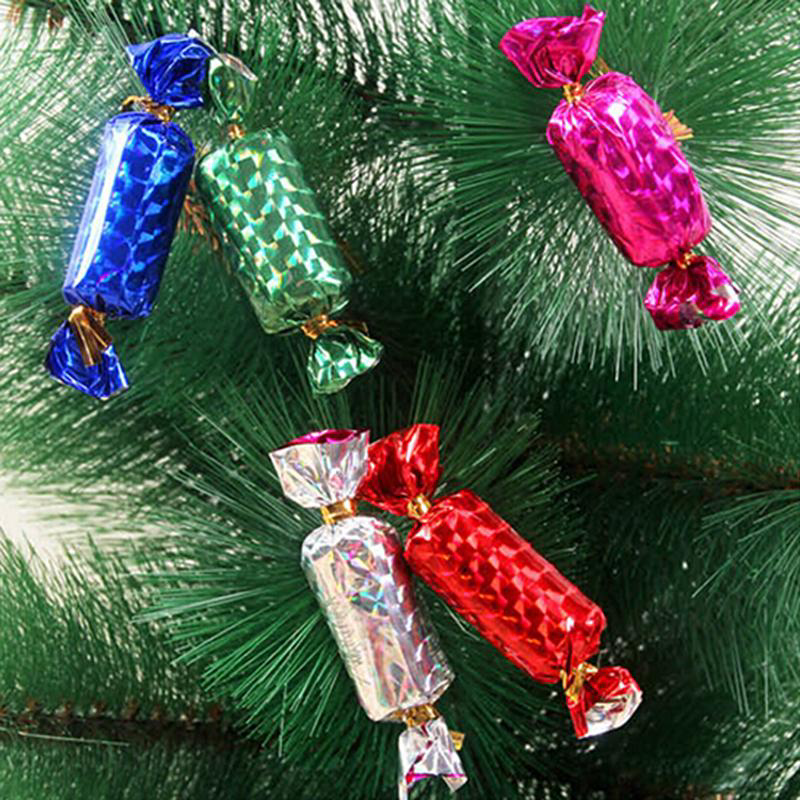 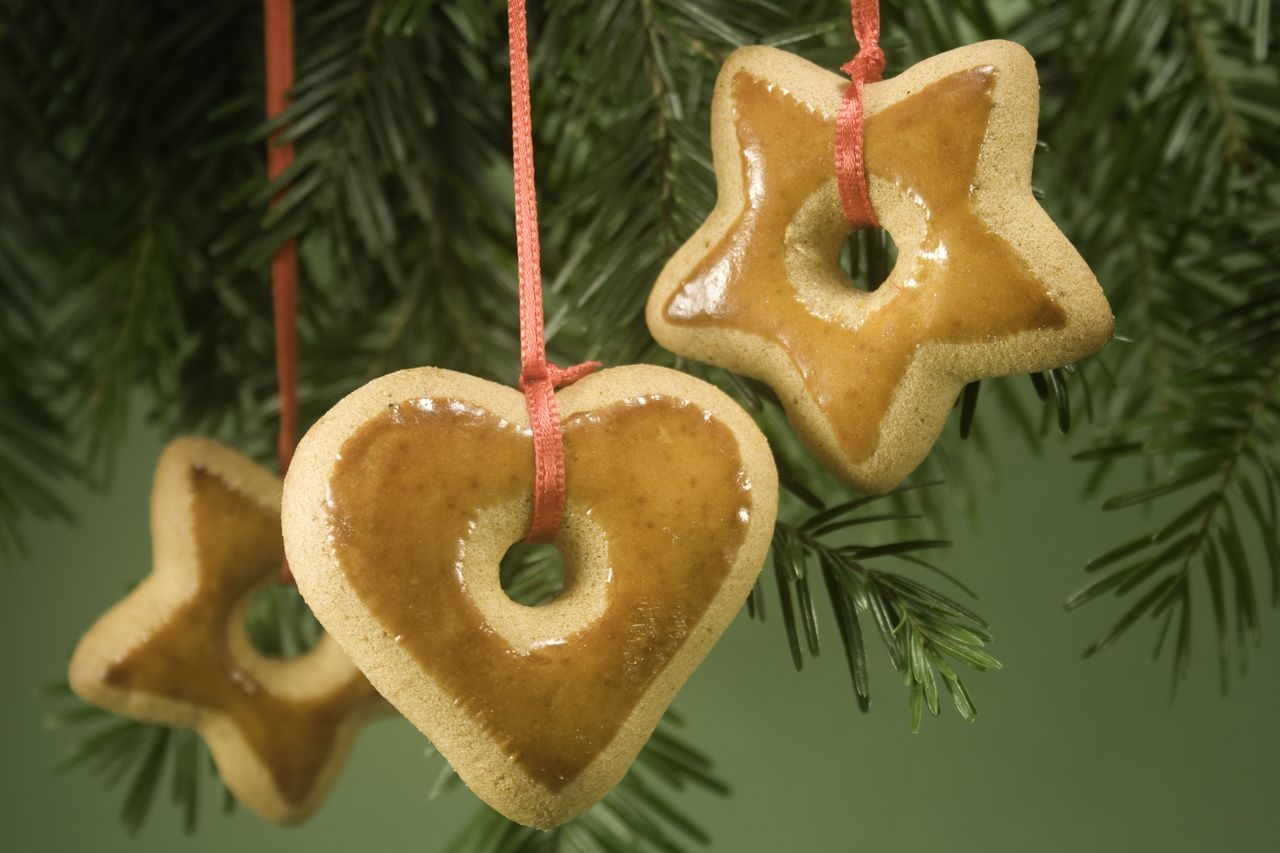 Затем  ёлочные игрушки делали из  тряпок, соломы, цветных ленточек
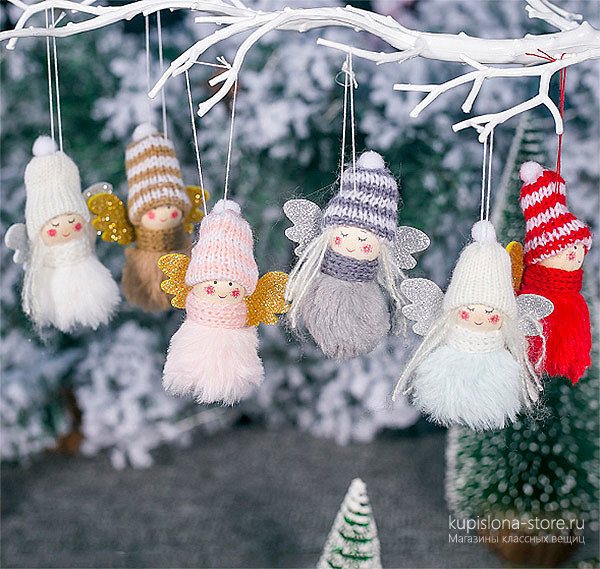 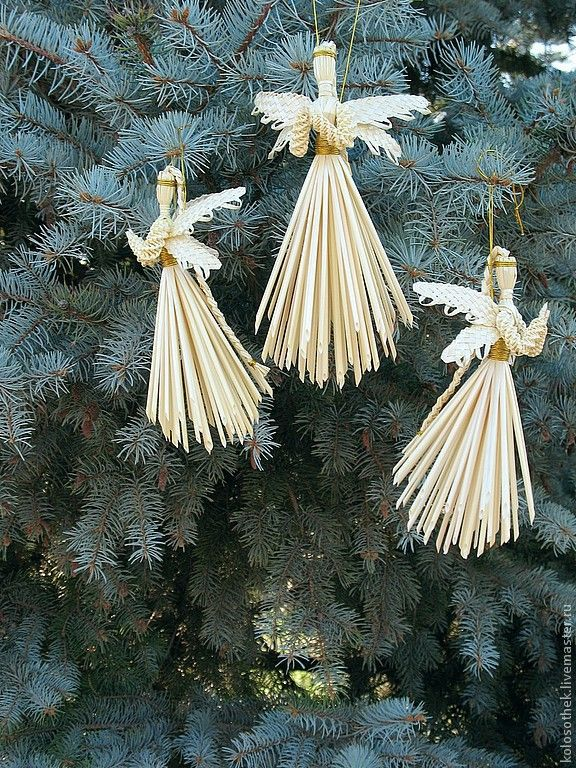 Со временем стали появляться красочные бумажные цветы, ангелы, орехи, шишки, пустые яичные скорлупки  расписанные яркими узорами.
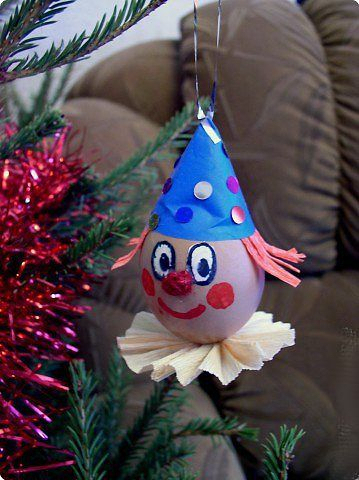 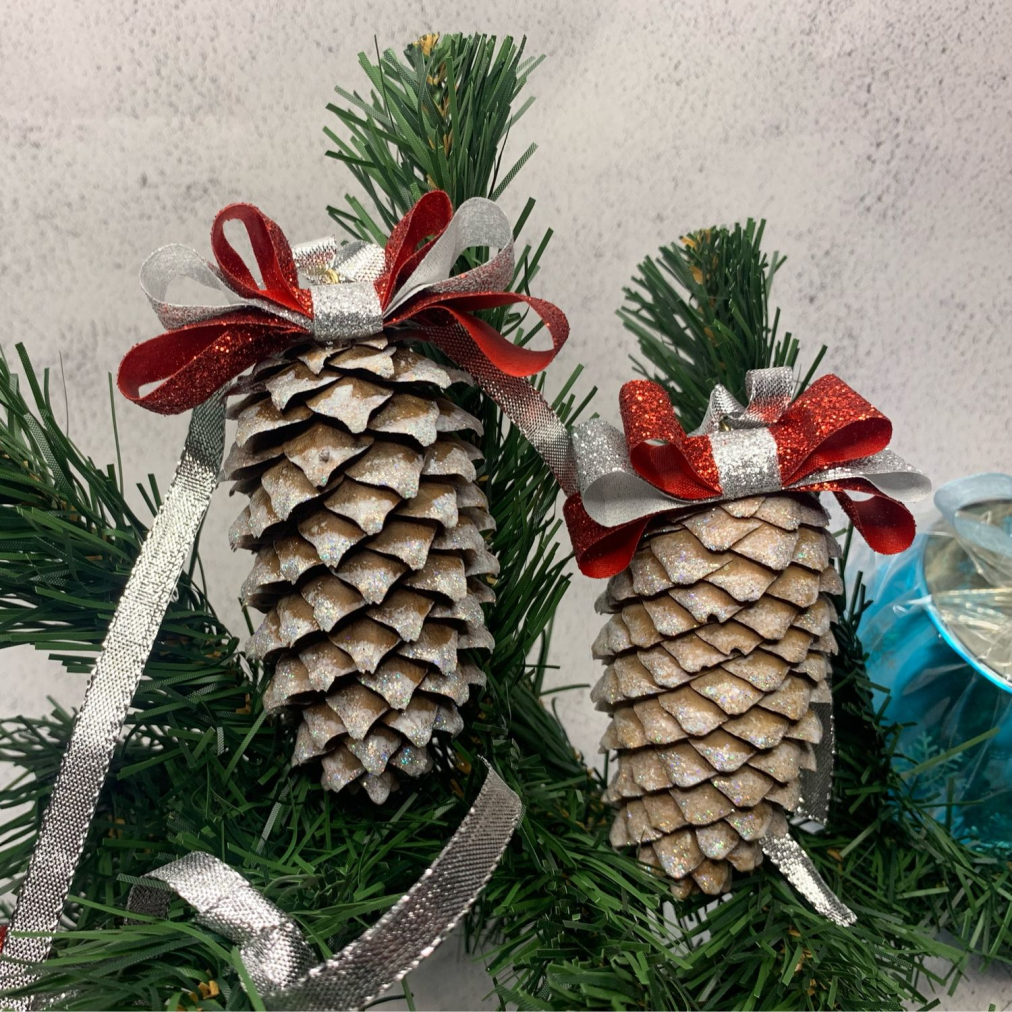 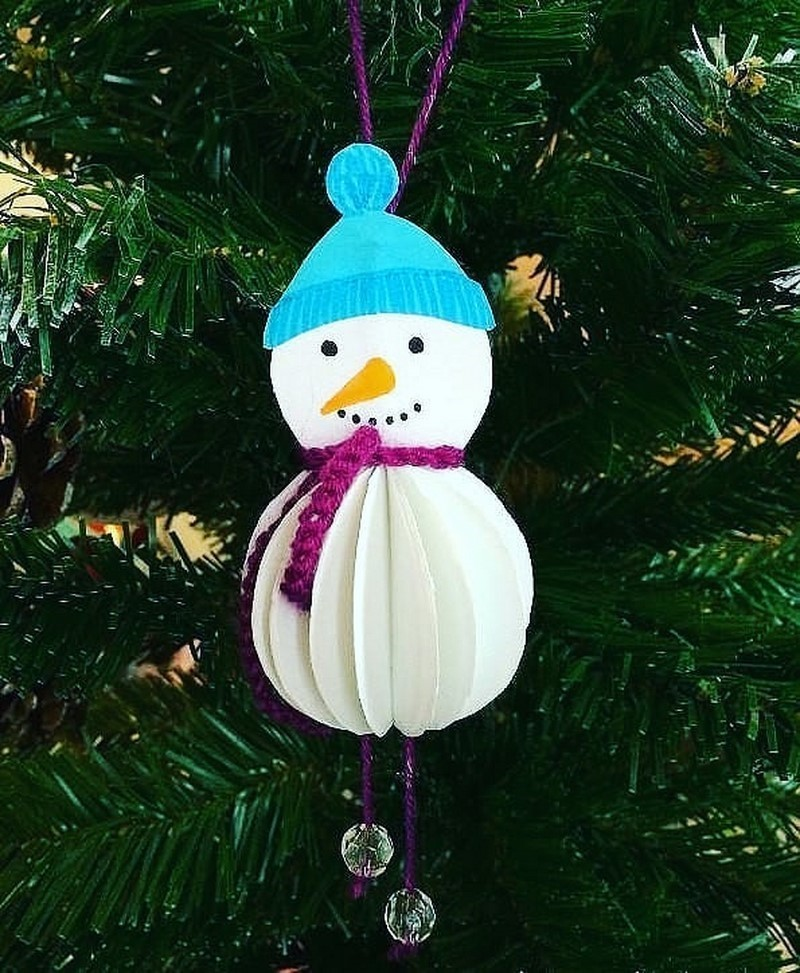 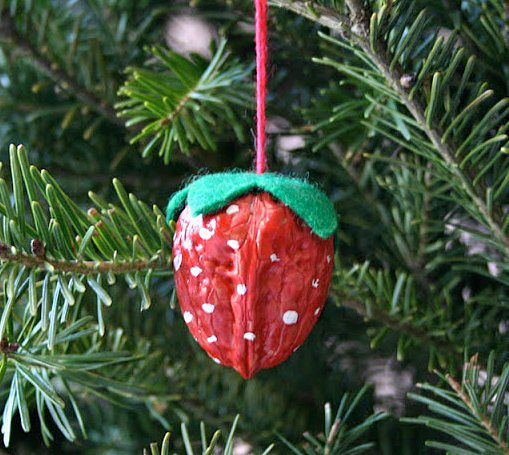 Потом ёлку стали украшать ватными игрушками, бумажными гирляндами.
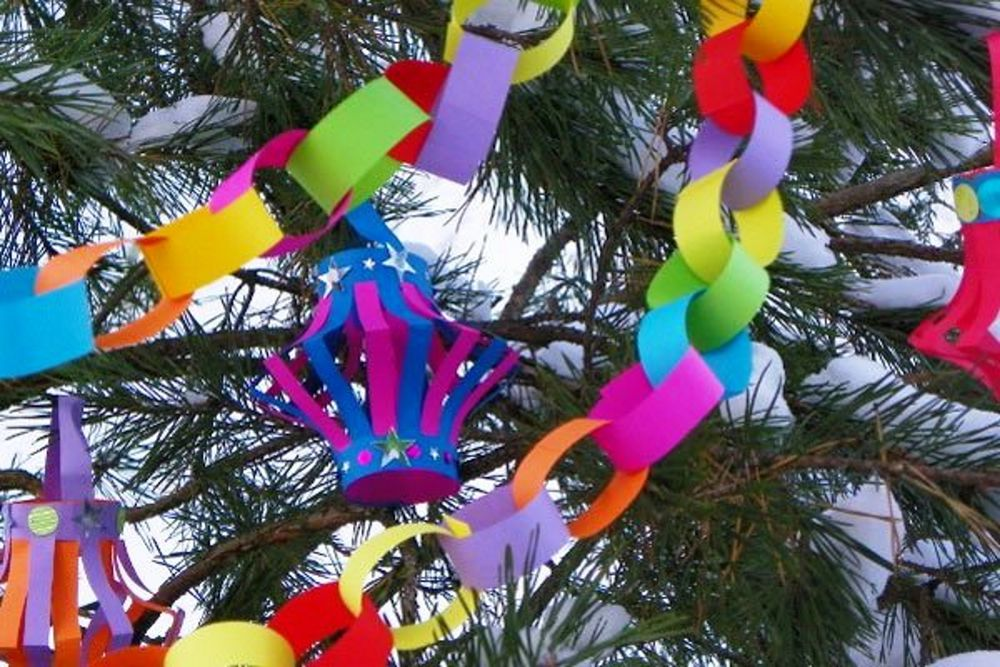 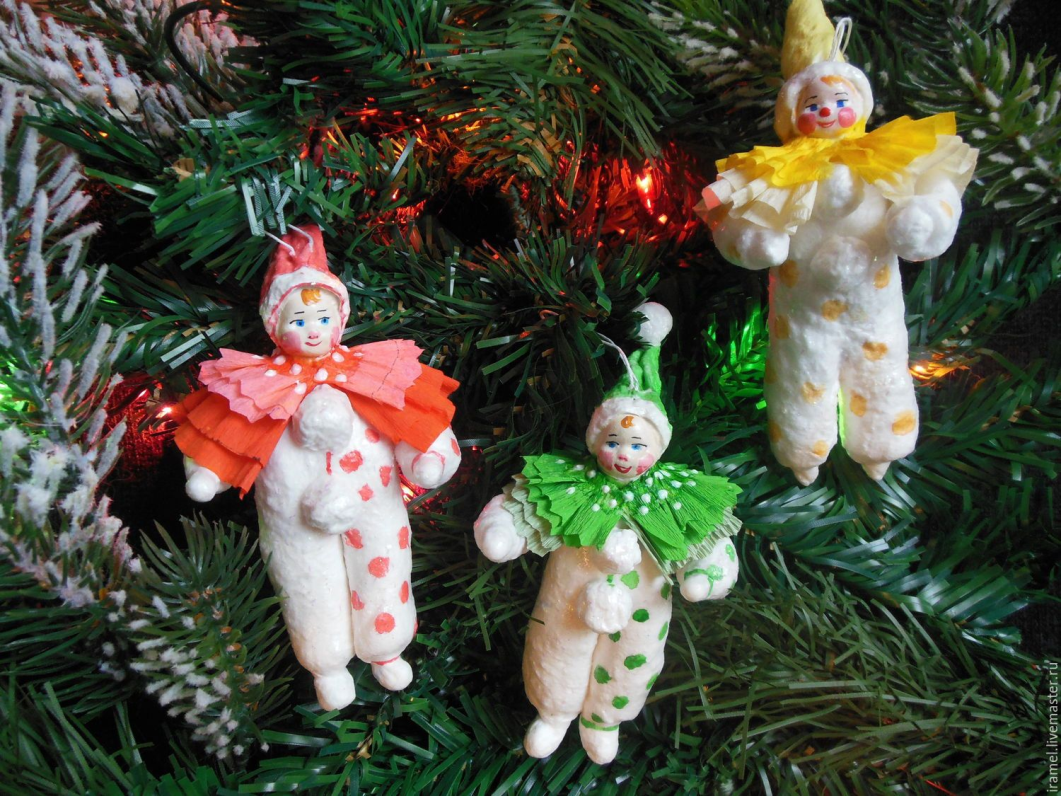 А затем появились стеклянные игрушки.
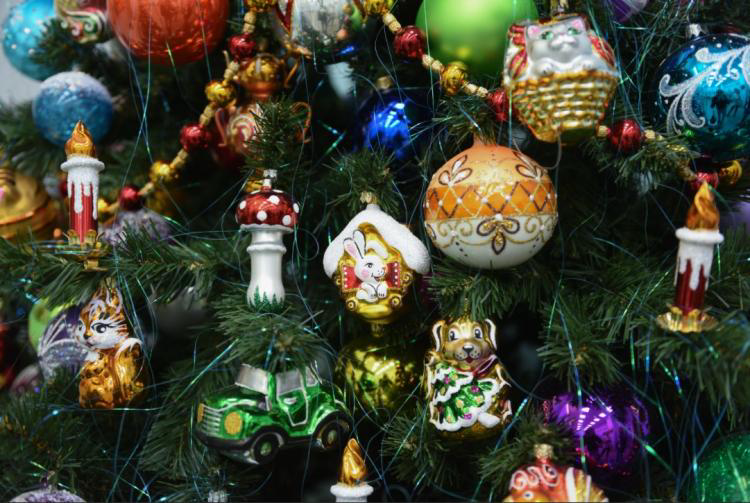 Игрушки изготавливали из стекла люди, которых называют «стеклодувы»
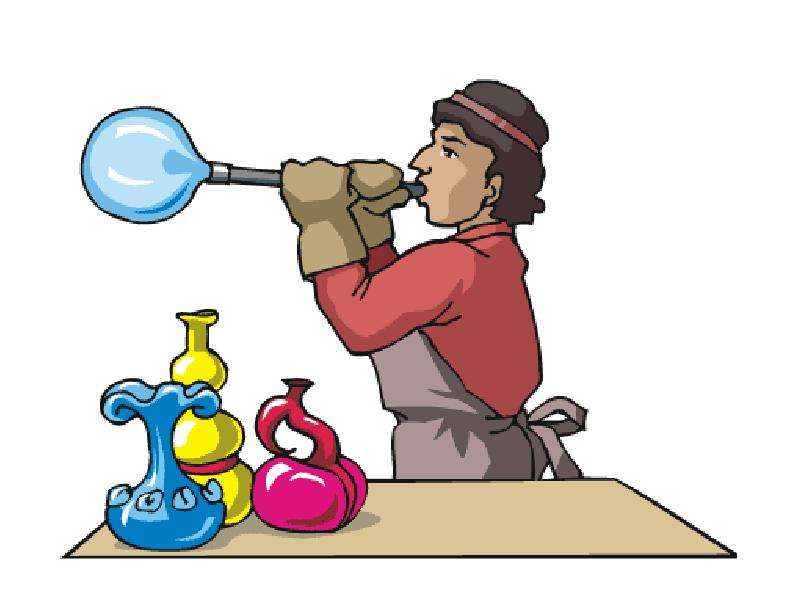 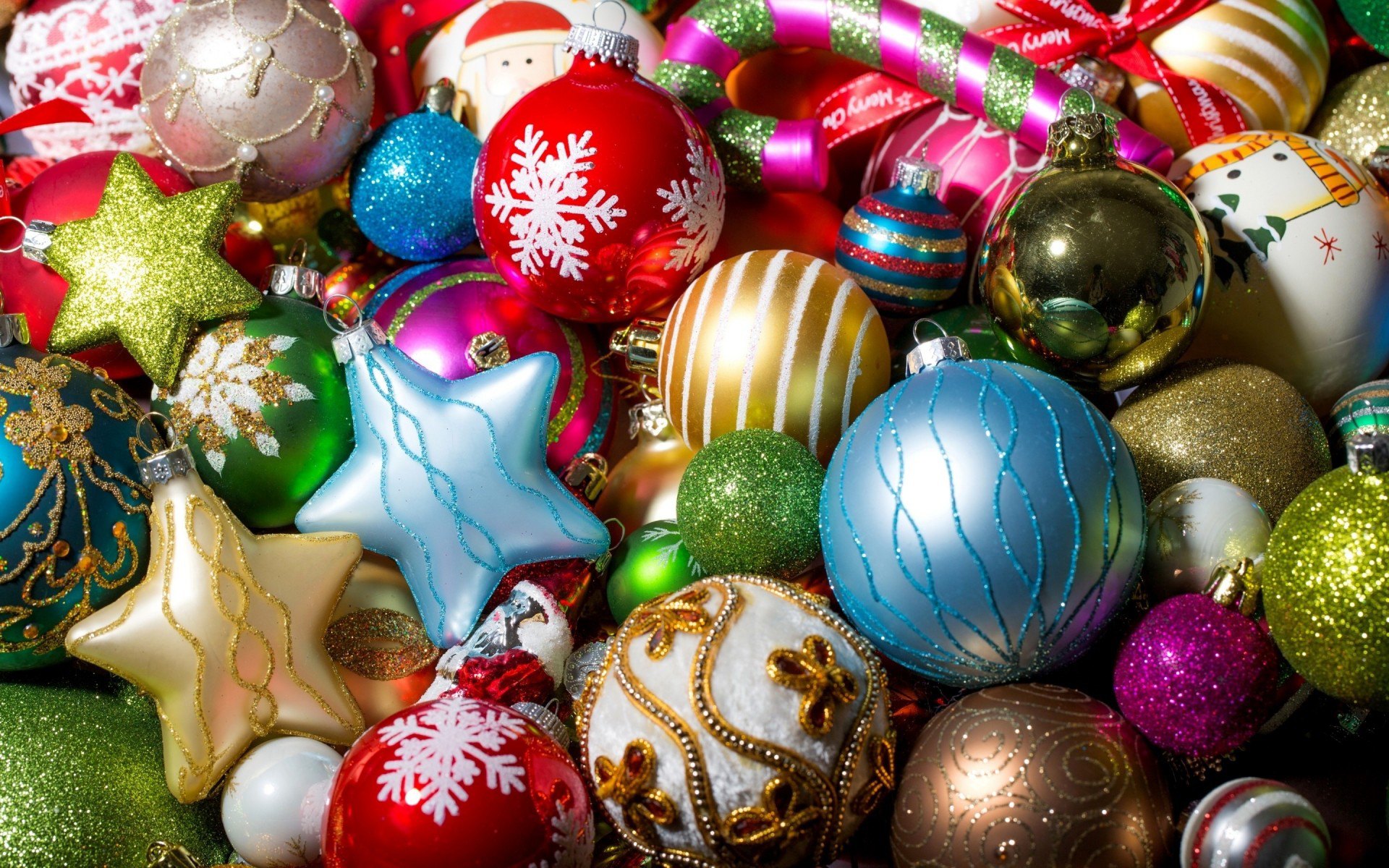